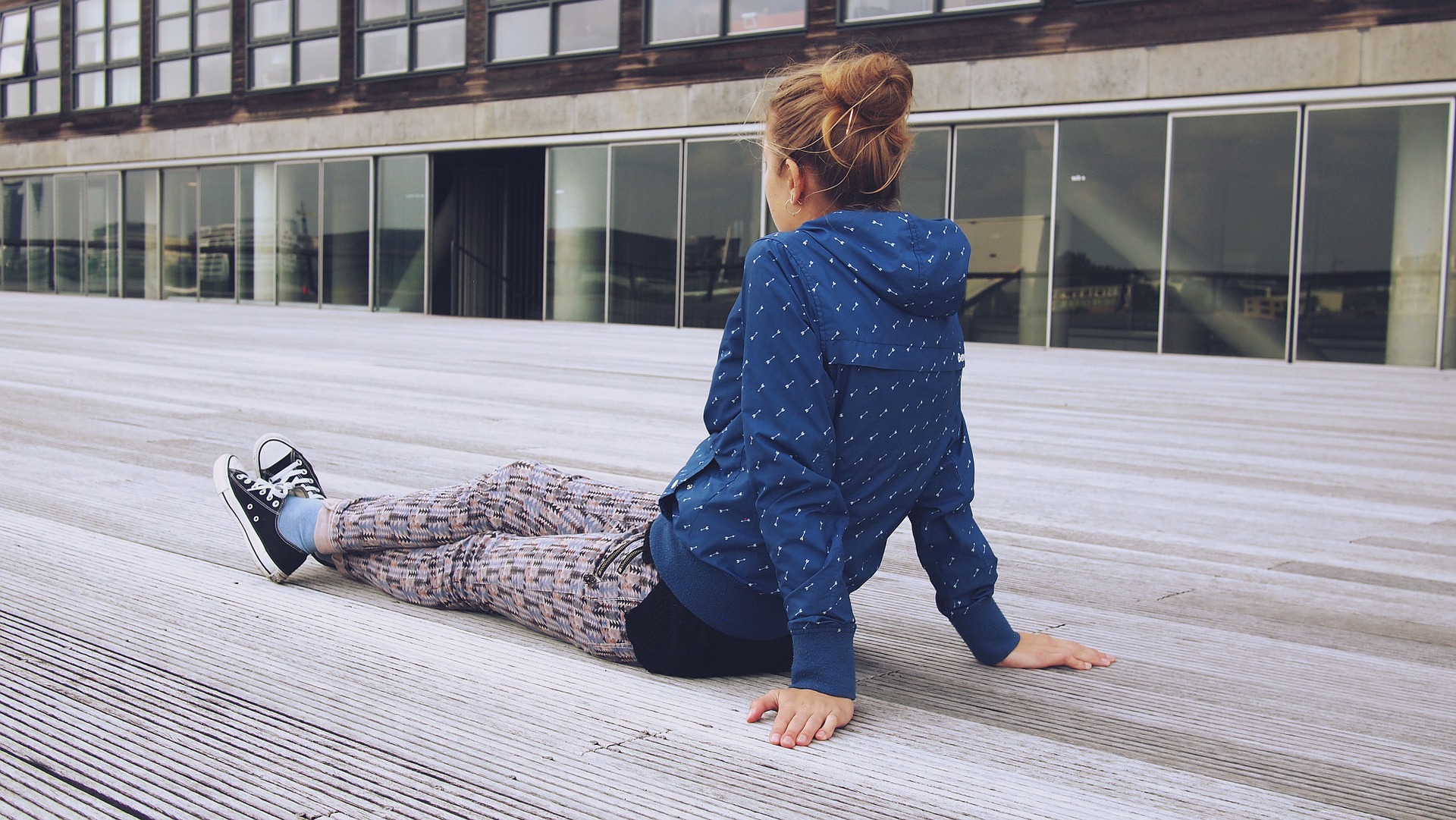 WELKOM
Infoavond 
zesde leerjaar
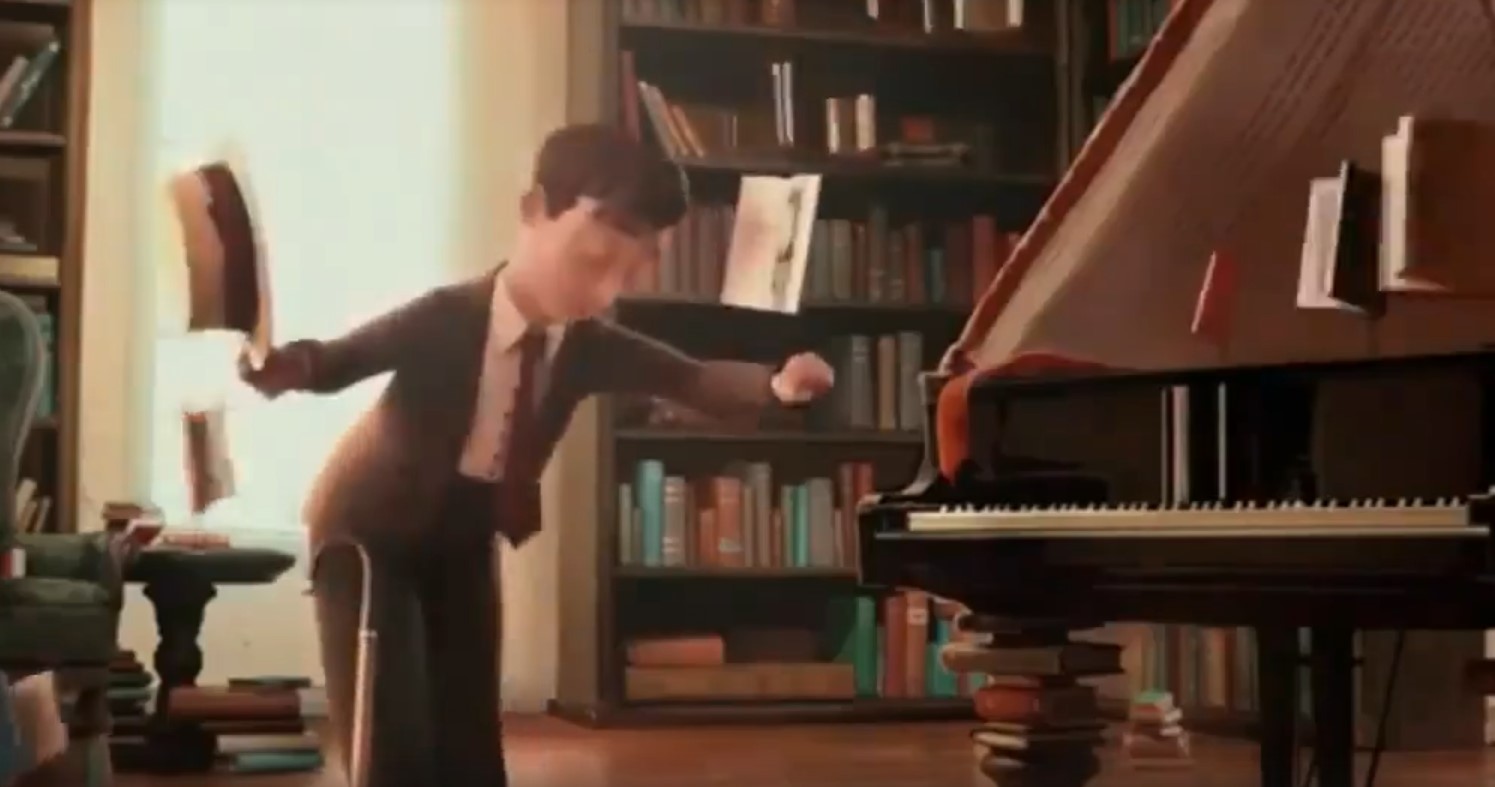 ‘Verhalen vertellen’
Roald Dahl
Boek van de maand
I Like / dislike 
Kinder- en jeugdjury
Godly Play
Bibliotheek
Kletspothappening
Even kennismaken
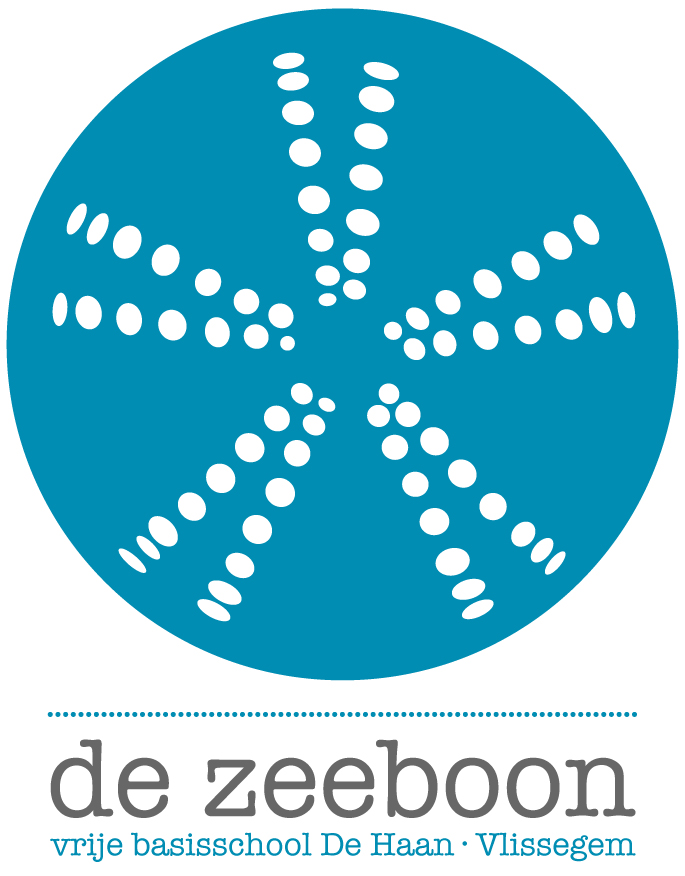 De brug naar het secundair, het zetje naar ‘groot worden’, het duwtje naar de toekomst…Nu nog de grootste leerlingen, binnen een paar maanden terug de ‘kleintjes’.

6A: meester Joris
6B: juf Evelien
Programma van de avond
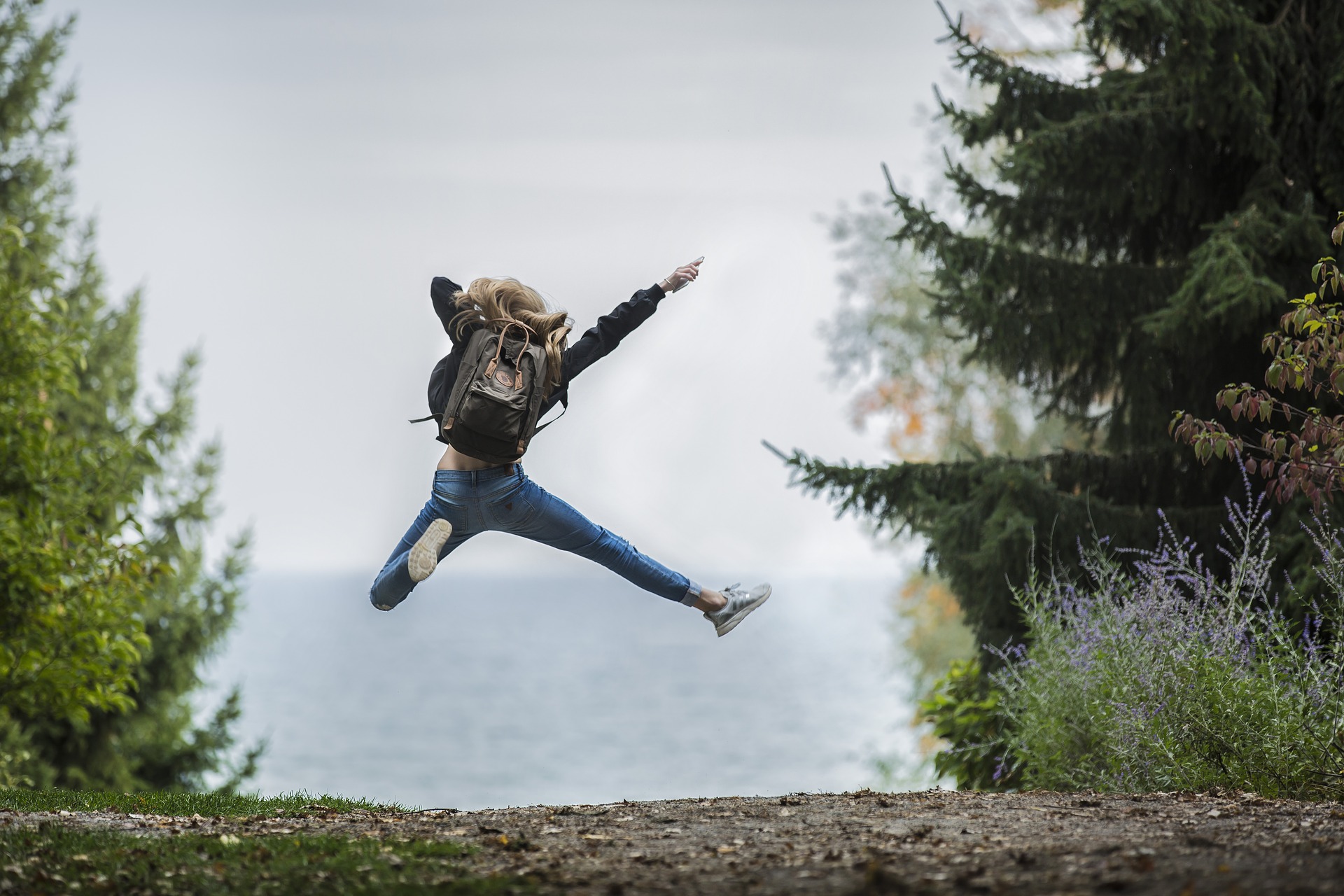 Verhalen vertellen
Klasafspraken
Vakken
ZILL – projecten
Opdrachten
Blog
Downloads
Belangrijke data en meer
Contact
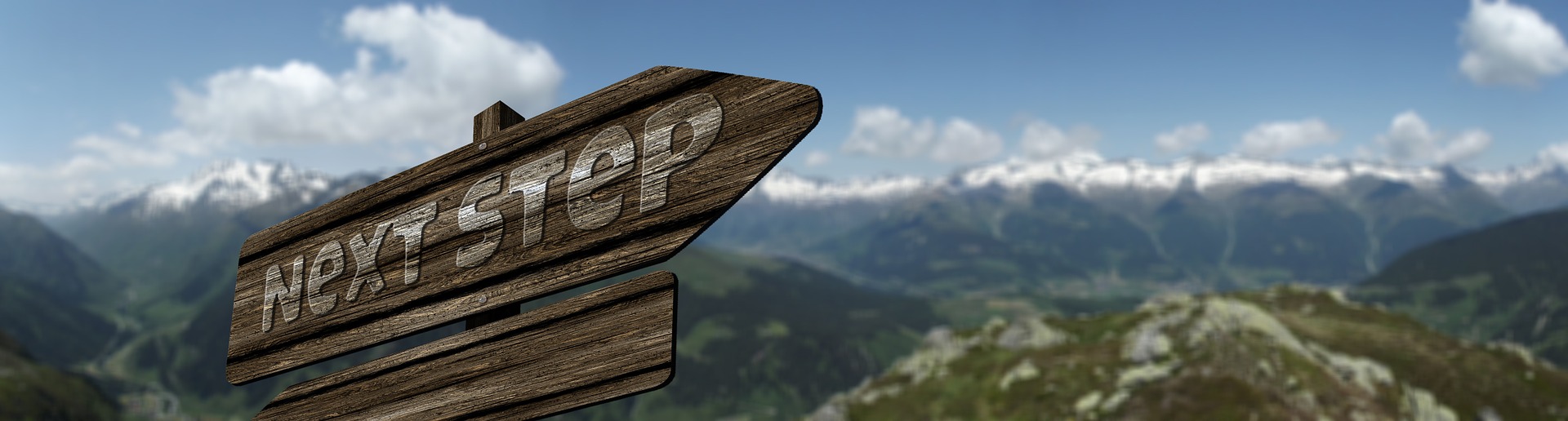 Klasafspraken"In onze klas komen we niet om te presteren, wel om bij te leren!“
- klasopstelling
- (school)materiaal
- lockers
- invullen agenda
- afspraken studie
- materiaal
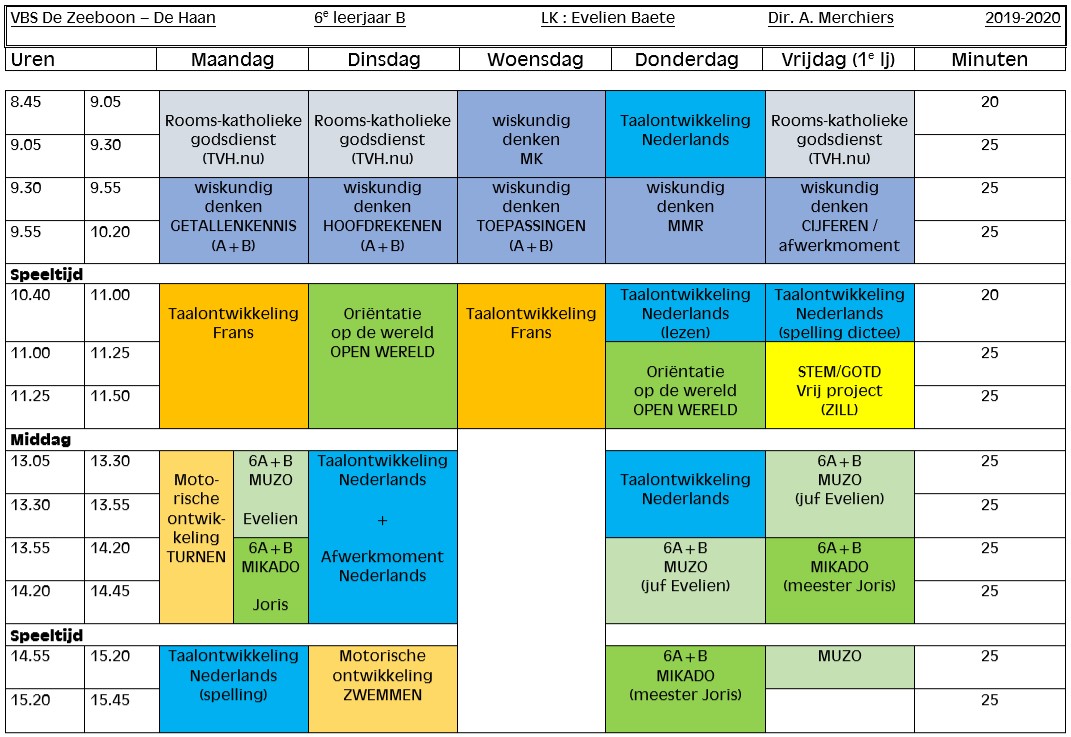 #Vakken
"Learning is a journey, not a destination."
Rooms-katholieke godsdienst
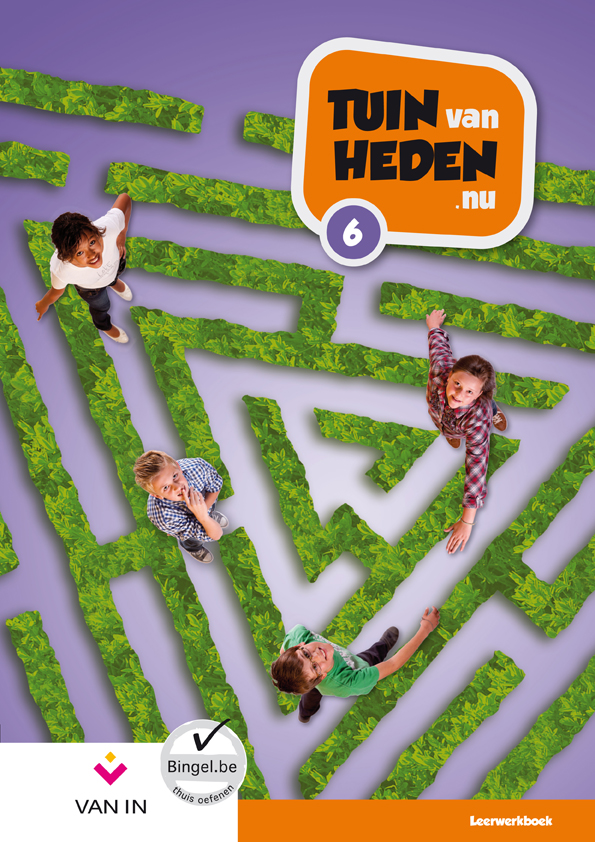 - Tuin van Heden nu (toetsen via computer)
- Vormsel zaterdag 23 mei 2020
Wiskundig denken
ONDERDELEN
- getallenkennis- bewerkingen (hoofdrekenen)- bewerkingen (cijferen)- meten & metend rekenen- meetkunde- toepassingen
METHODE
- Kompas 6e leerjaar- 3-sporenbeleid (kan uitgebreid worden naar 4-sporen)
MATERIALEN
- Werkboeken- Blauwe & groene scheurblok - HUISWERK- Kweetet / Kangoeroewedstrijd / opdrachten via klasblog / rekenraadsels
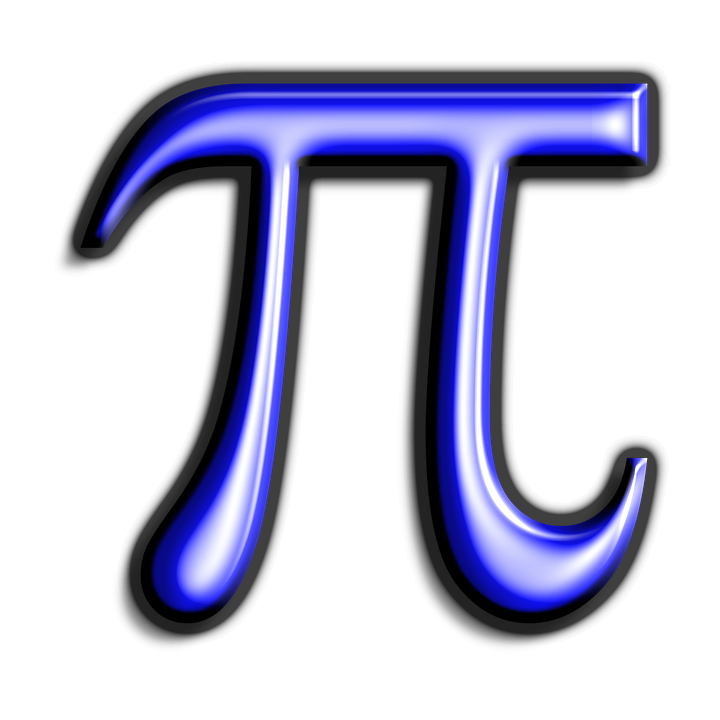 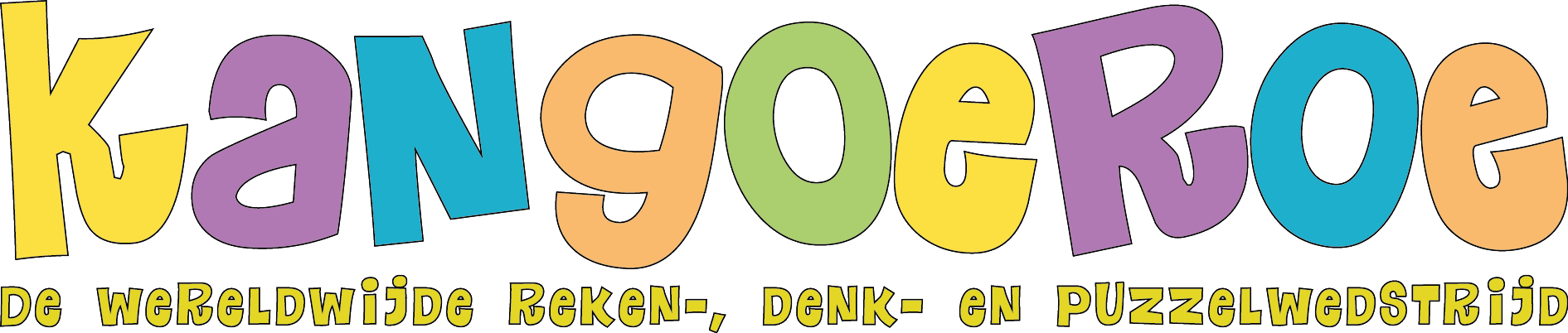 Donderdag 19 maart 2020
KOALAKoala is een van de vijf edities van de Kangoeroewedstrijd. De Koala-editie bestaat uit het oplossen van 24 leuke reken-, denk- en puzzelvraagjes waarvoor de leerlingen 50 minuten de tijd krijgen.  Dit is speciaal voor leerlingen uit het 5e & 6e leerjaar.

WALLABIE
Speciaal voor alle leerlingen uit leerjaar 1 en 2 (A-stroom) van het secundair onderwijs
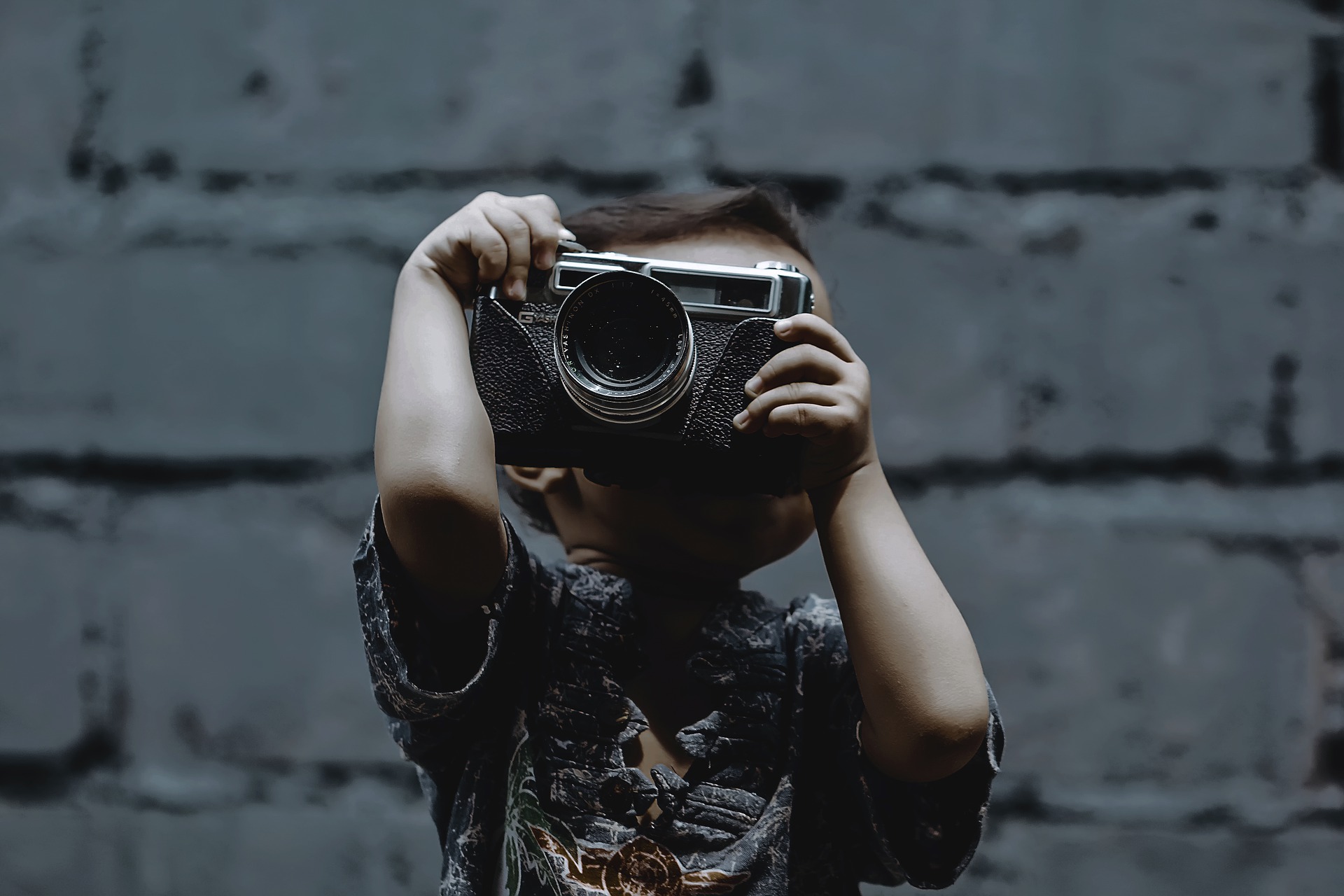 WERO
ONDERDELEN
- Mikado 6: meester Joris(maandag / donderdag / vrijdag)- Open wereld: aanvulling met Zonneland- Eigen projecten (ZILL)
MATERIALEN
- Leerwerkboek Mikado- Eigen projectbundels (open boek taak/toets) 
STEM in de kijker 
- proeven rond voeding- diverse STEM-activiteiten
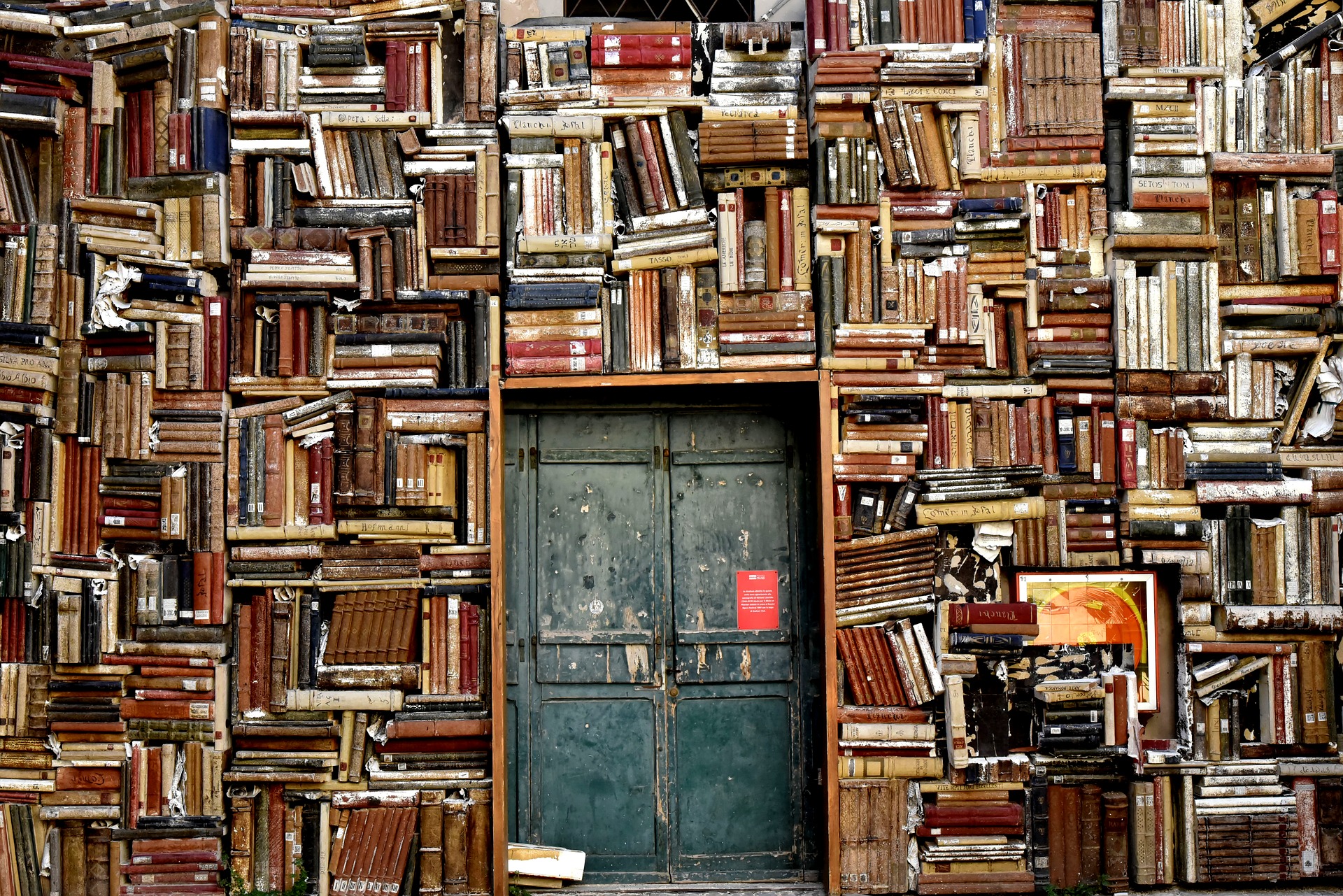 Taalontwikkeling Nederlands
- Leesclub: Kinder- en jeugdjury / I like – dislike / boek van de maand / …
- Klassenpost
Dit is een Nederlandstalige schrijfcampagne waarbij leerlingen uit Nederlandstalige scholen (over de grenzen heen) echte, persoonlijk met de hand geschreven brieven schrijft naar een schrijfmaatje op een andere school. Het begint met een voorbereidingsperiode en bestaat tijdens een schooljaar uit 2 schrijfmomenten en 2x een moment waarop brieven worden ontvangen.
- Tijd voor taal accent
- Tijd voor taal spelling – HUISWERK 
- Bibliotheekbezoek
- Boeken, boeken, boeken, …
Taalontwikkeling Frans
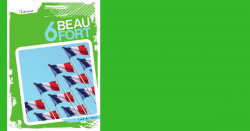 - Leerwerkboek
- Woordenschat
- Grammaire – werkwoorden !
- Lezen, verstaan, spreken, schrijven, … ?
- Jeugdjournaal RTBF ‘Les Niouzz’
- Extra oefeningen: quizlet (evelien_baete)
- toetsen: woordenschat + na elk contact
- HUISWERK
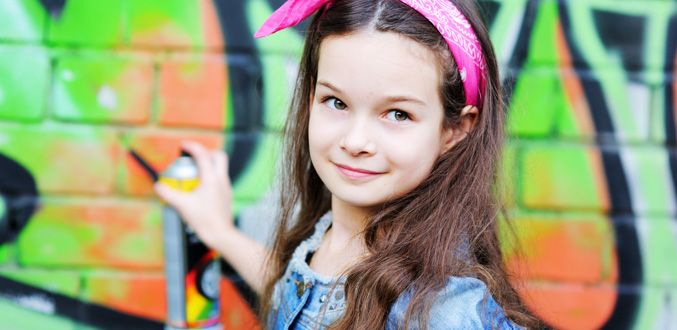 Muzische ontwikkeling
- muzische map
- beeld, drama, muziek, …
- 2019 = Rembrandt-jaar (tentoonstelling)
- klaswissel(maandag, donderdag, vrijdag)
- samen doelen bepalen / MUZO muur
- samen evalueren
#projecten
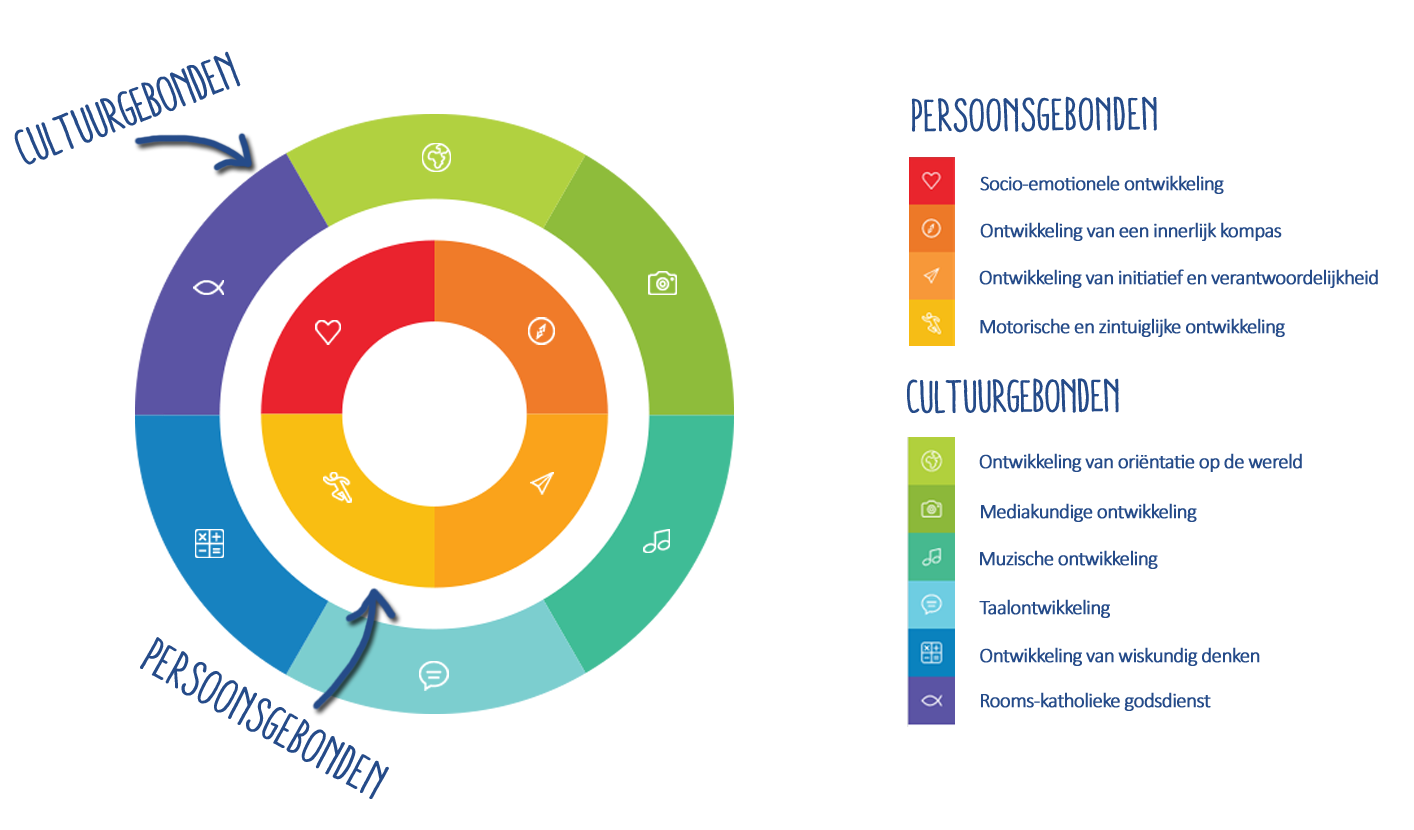 - Rembrandt van Rijn- M.E.G.A.- STEM in de kijker - ZILL-activiteiten- GOTD
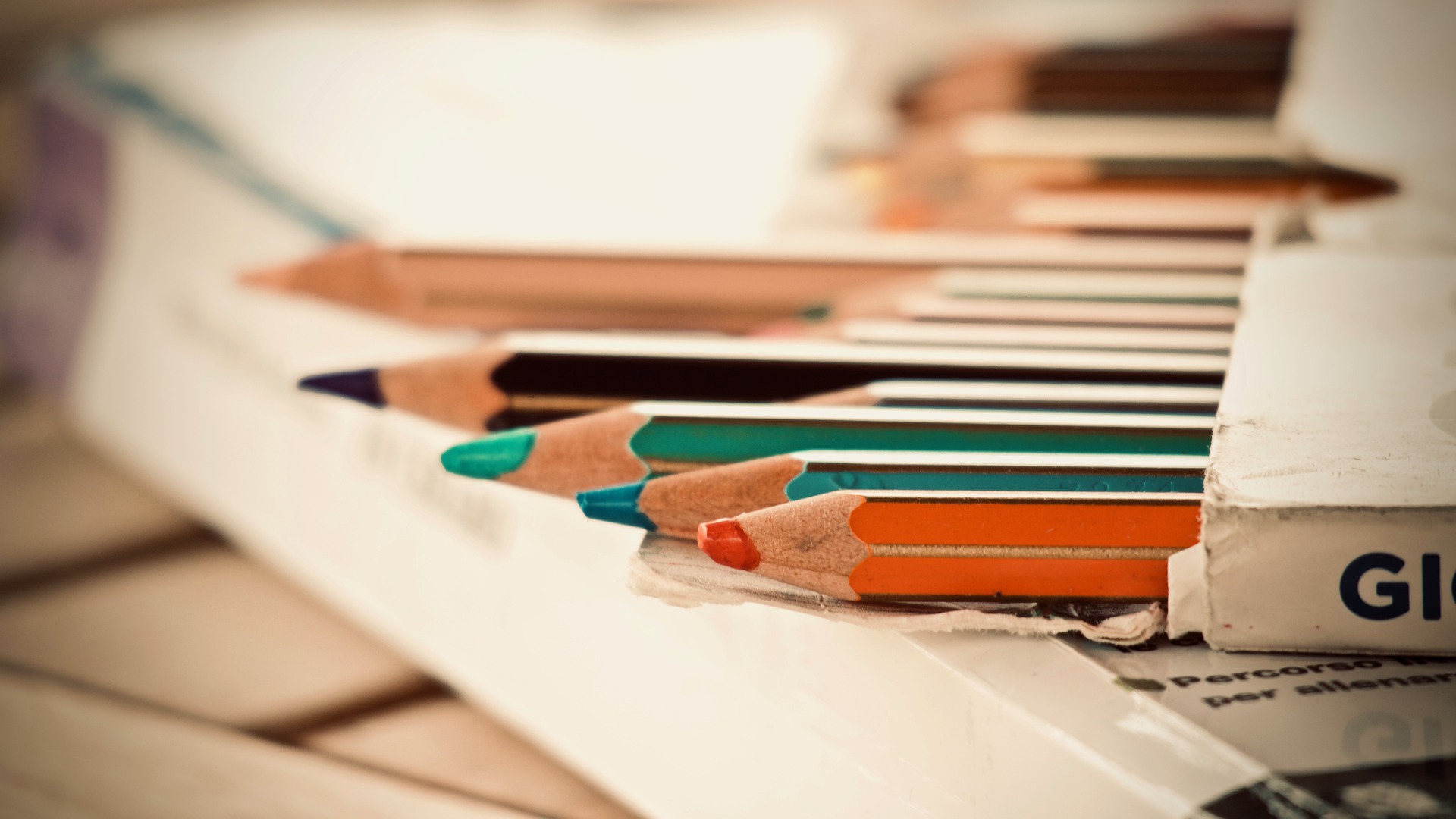 #Opdrachten
Wat, waar, hoe, wanneer, …
(kieskast rekenen)
#Blog
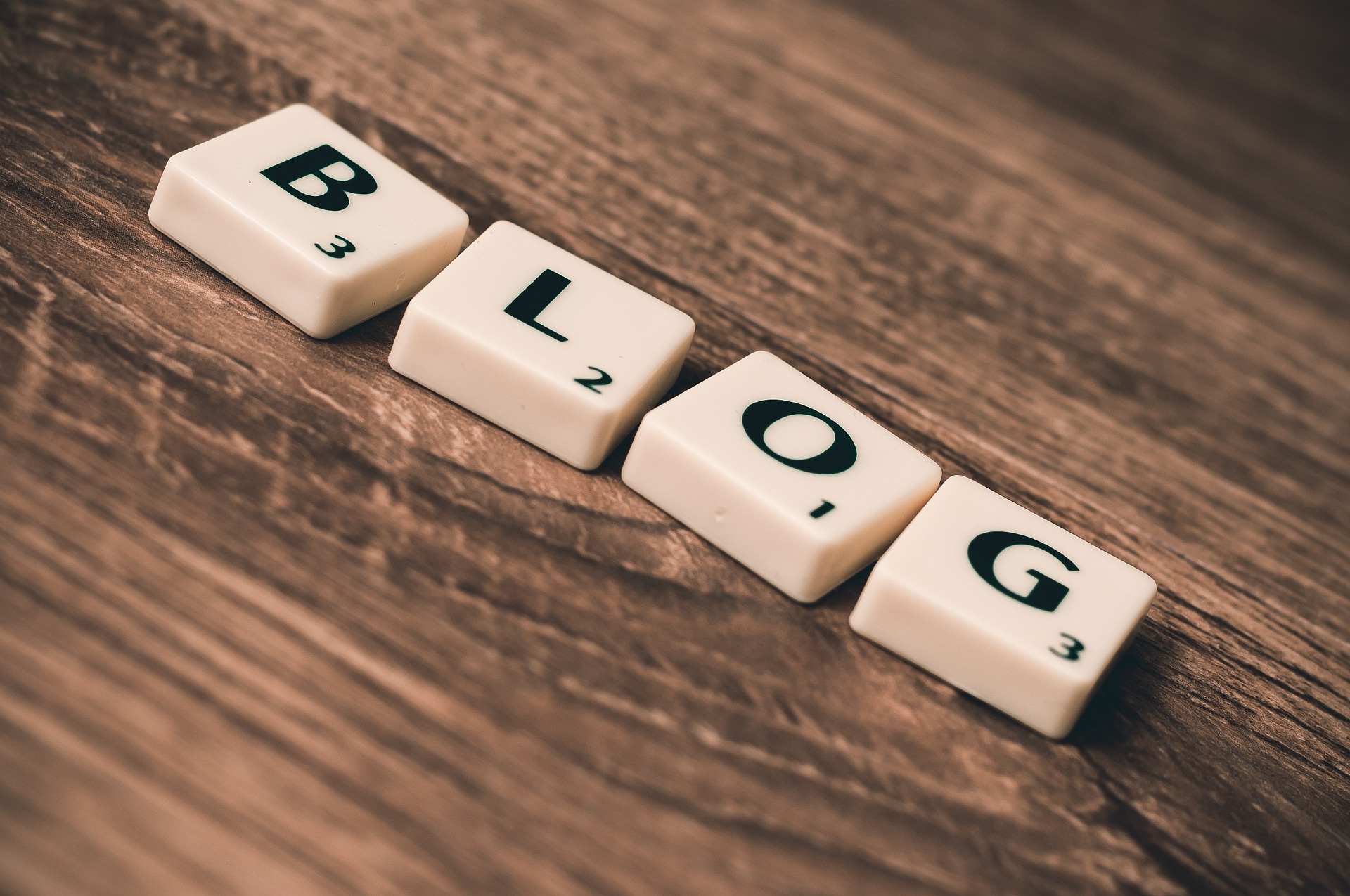 Foto’s, klasnieuws via https://dezeeboon6b.weebly.com/blog
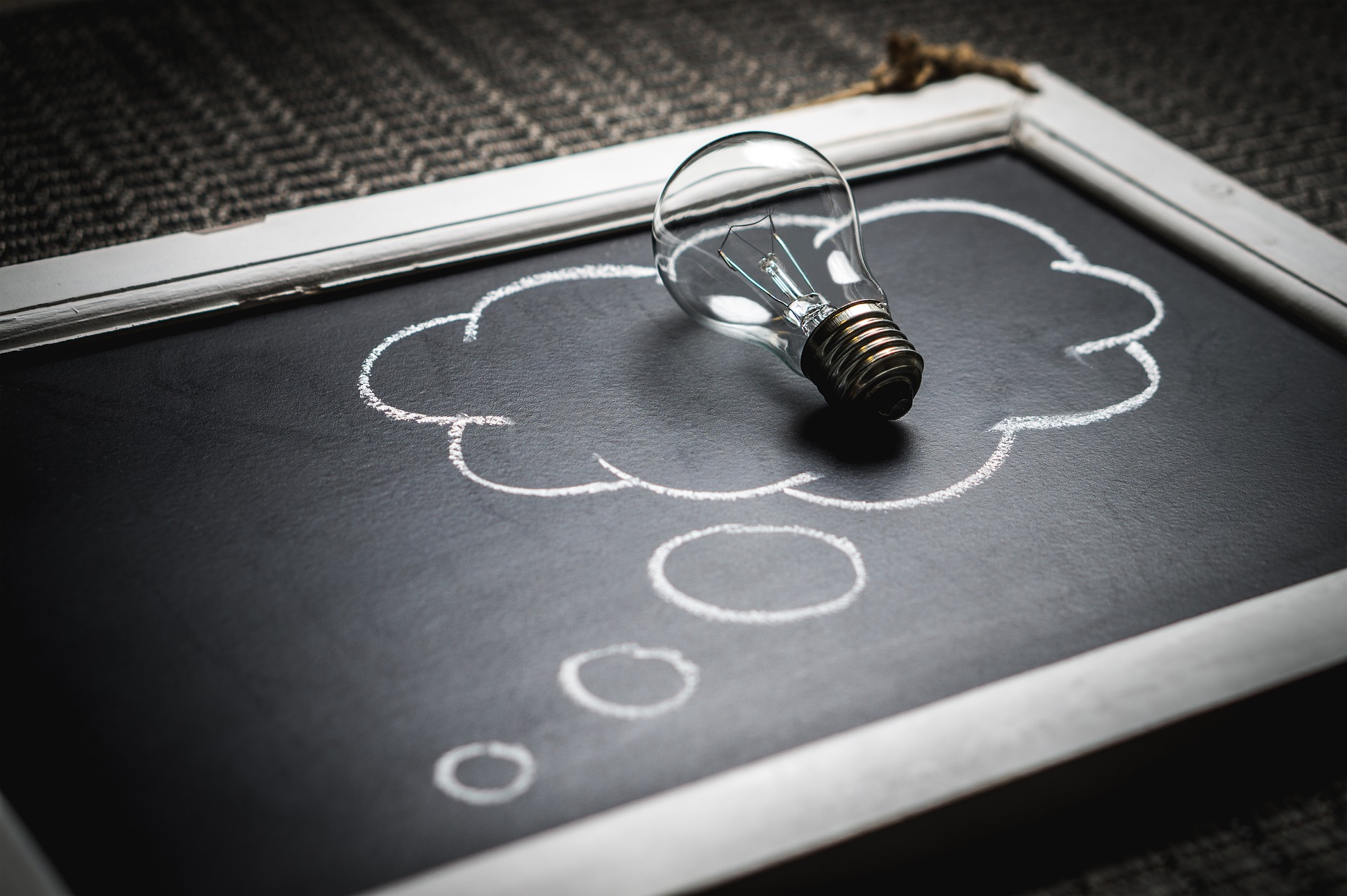 #Downloads
HELP! Ik vind het nieT
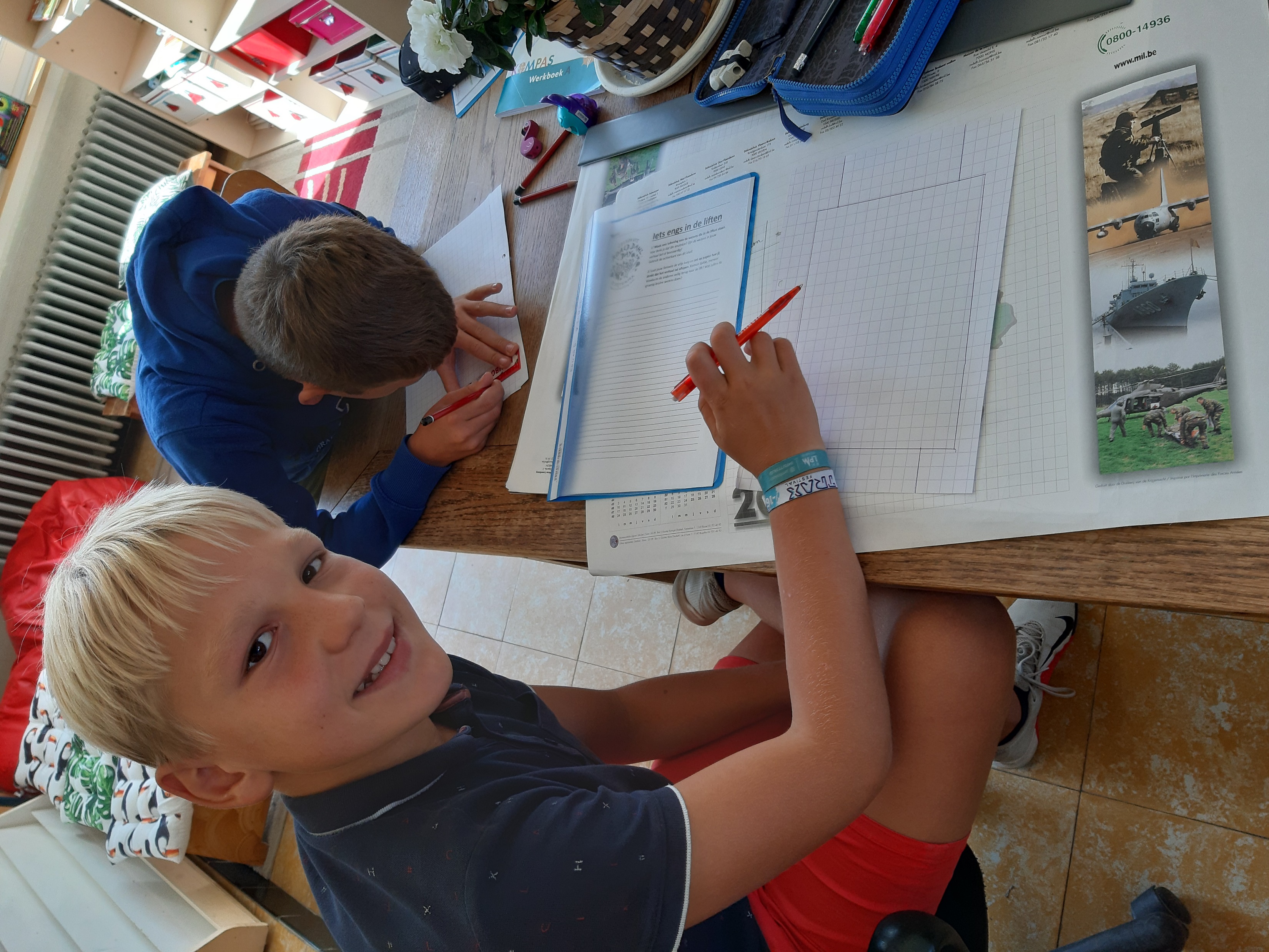 Belangrijke data en meer …
(zie schoolkalender 2019-2020)
04/10 & 04/05		vrije dagen09/10 & 17/01		pedagogische studiedagennovember 2019		project met proeven rond voeding19-20/12		kerstmusical (4e leerjaar + schoolkoor)januari-maart		STEM – projecten & activiteitenmei			kinderrechten & Verenigde Natiesjuni			erfgoed & reuzen (reuzenfeesten 2020)maandag 29/06		afscheid 6e leerjaar (avond)dinsdag 30/06		laatste schooldagvanaf maart		bezoek secundaire scholen
CLB – onderzoek					?Infomoment overgang naar het secundair		?
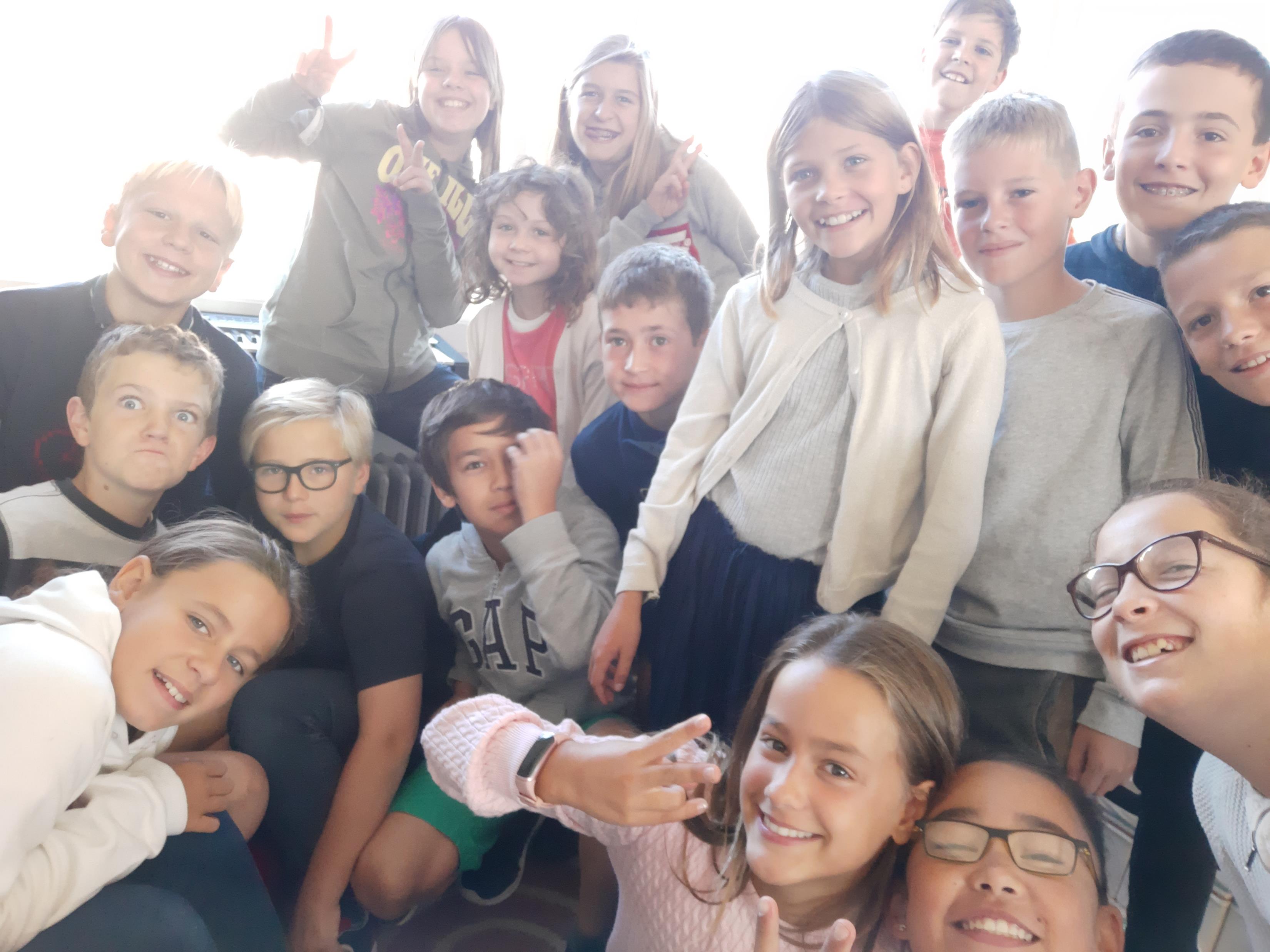 dinsdag = selfiedag !